Paired Samples – Wilcoxon Test
When examining within groups differences, Wilcoxon Signed Ranks Test is best. 

This test examines the differences in scores, as well as the size of the differences. 

Example: The levels of perceived social support a group of Australians reported before engaging with a social skills building program and after completing the program.
1
Paired Samples – Wilcoxon Test
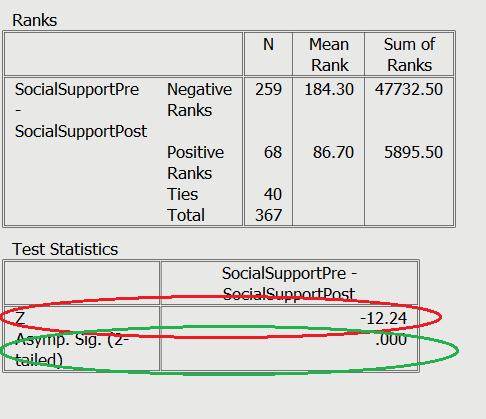 2